TITLEStudent nameDepartmentColorado State University
STUDENT BIO
ABSTRACT
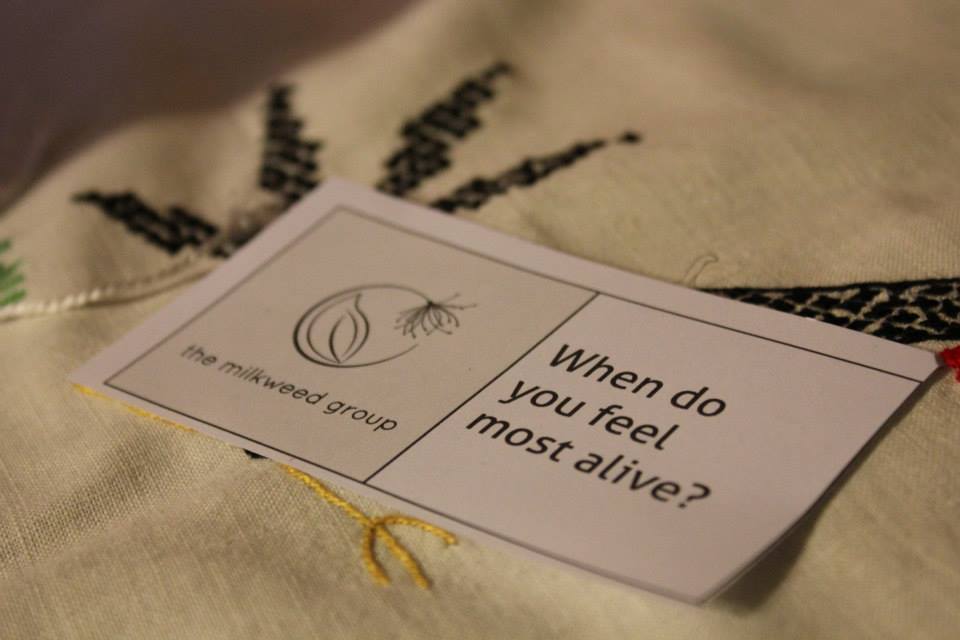 References